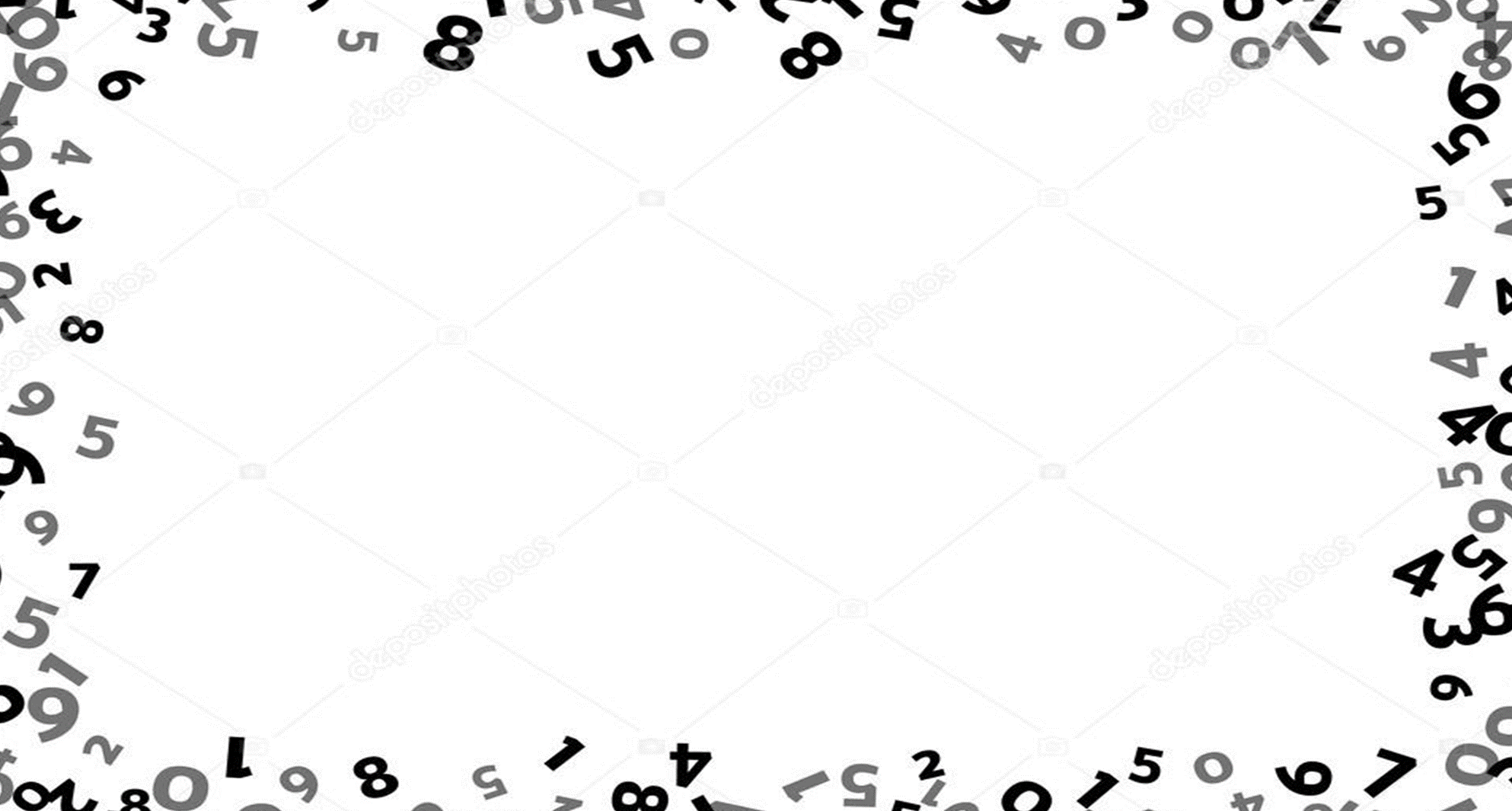 Запишем следующую тему:«Неопределенный интеграл»
Внимательно ознакомьтесь с материалом, напишите конспект, выполните задания !!!
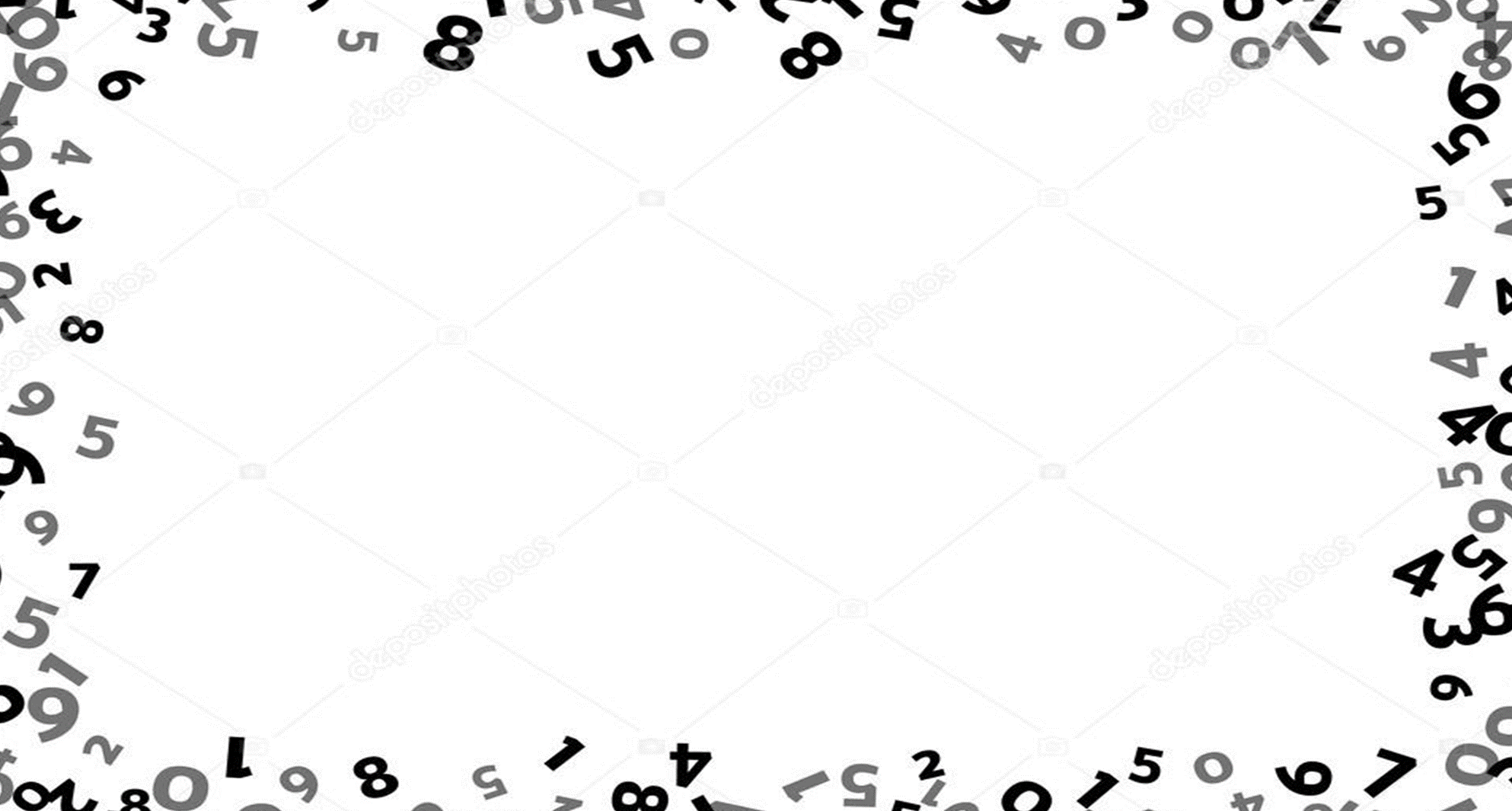 Каждая математическая операция имеет какое – то особое значение. Например, чтобы показать, что мы дифференцируем некоторую функцию, мы ставим после нее штрих (и при необходимости берем в скобки):
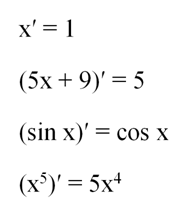 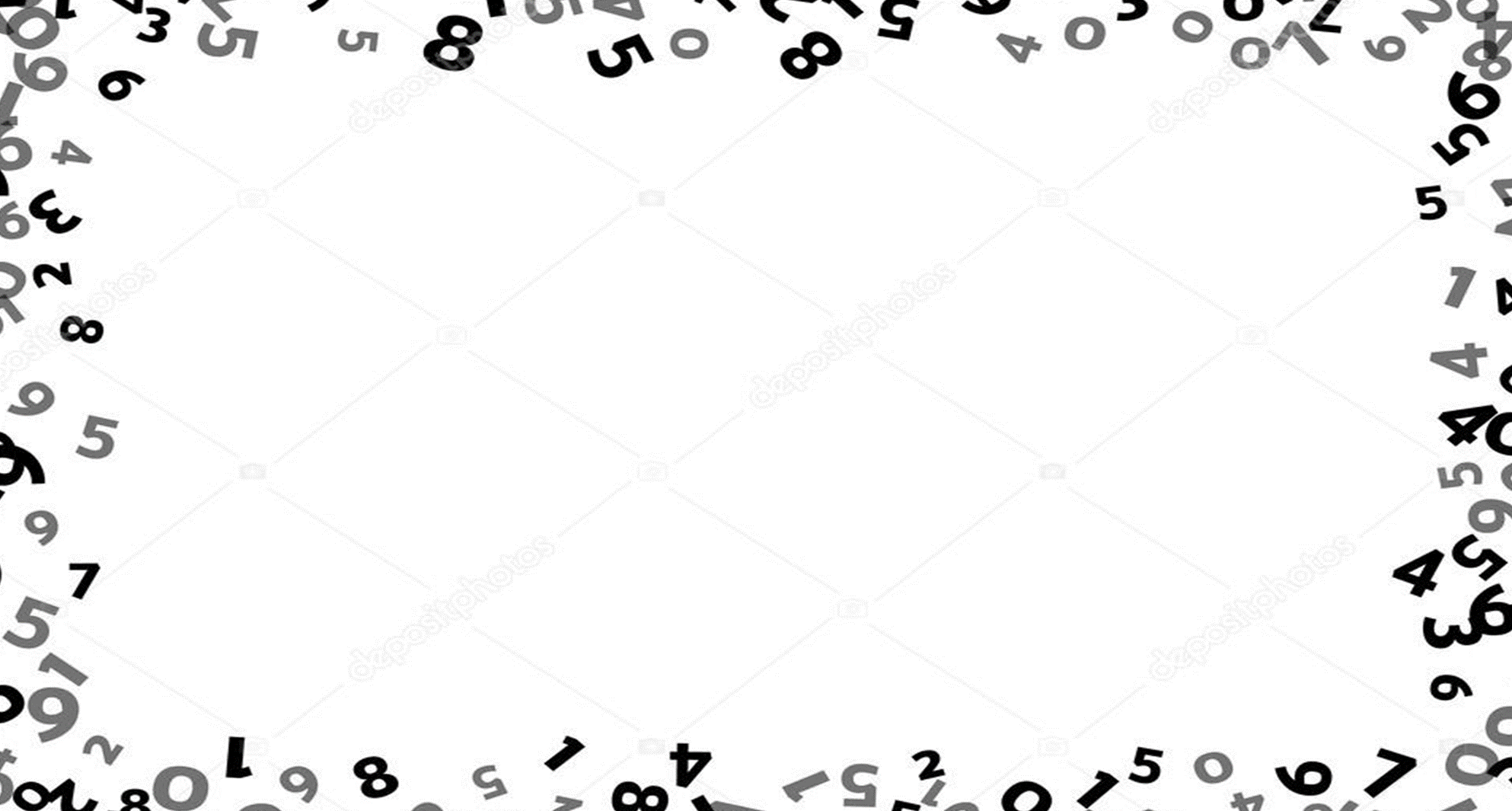 Напоминаю, что операция нахождения первообразной называется интегрированием. Для ее обозначения используется особый знак – интеграл.
Например, мы знаем, что первообразная для y = x2 – это семейство функции вида g=2x+C.
 
С помощью интеграла этот факт записывается так:
∫ 2x dx =x2 + C
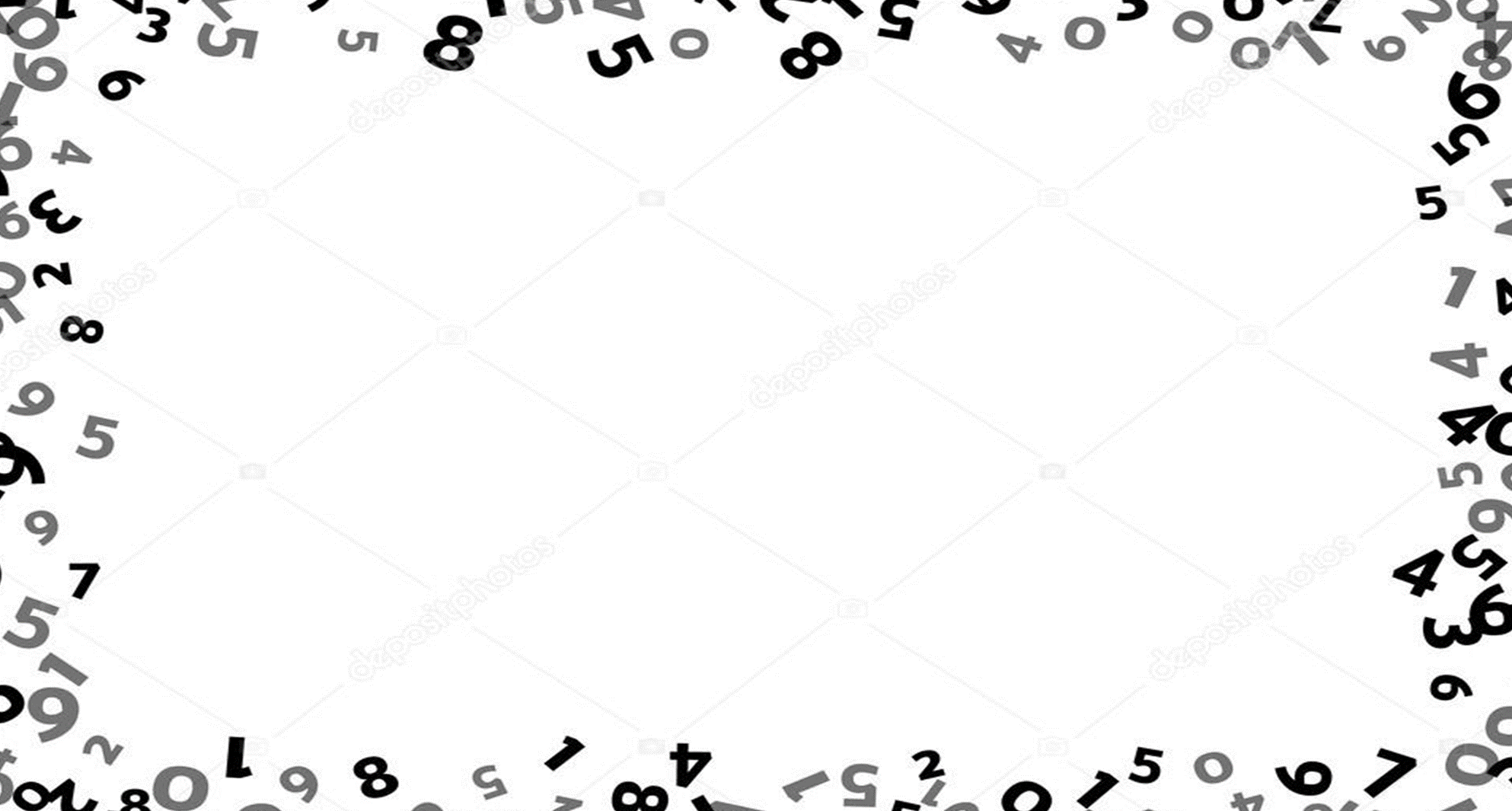 Рассмотрим элементы записанного нами равенства:
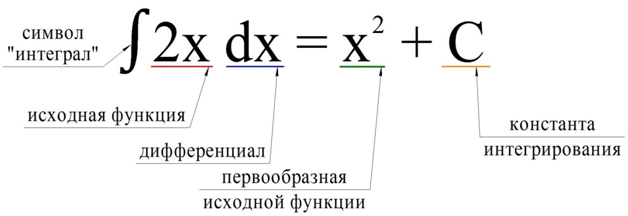 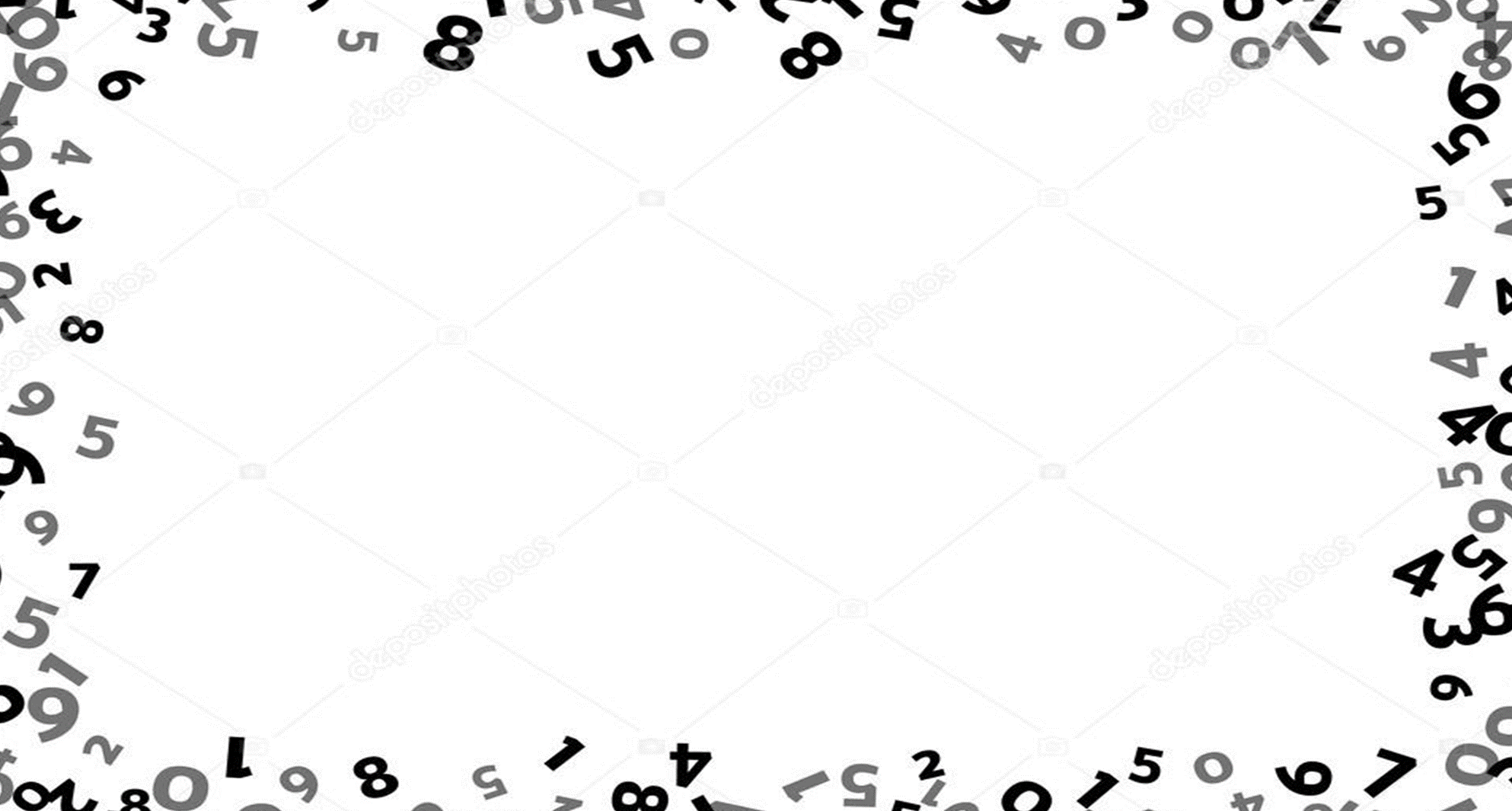 Исходная функция – это та самая функция, для которой необходимо найти первообразную, то есть интегрируемая функция
Справа от знака «равно» записывается первообразная
Сразу после первообразной необходимо писать «+С». Тем самым мы показываем, что у интегрируемой функции есть бесконечное количество первообразных.
Сразу после первообразной необходимо писать «+С». Тем самым мы показываем, что у интегрируемой функции есть бесконечное количество первообразных.
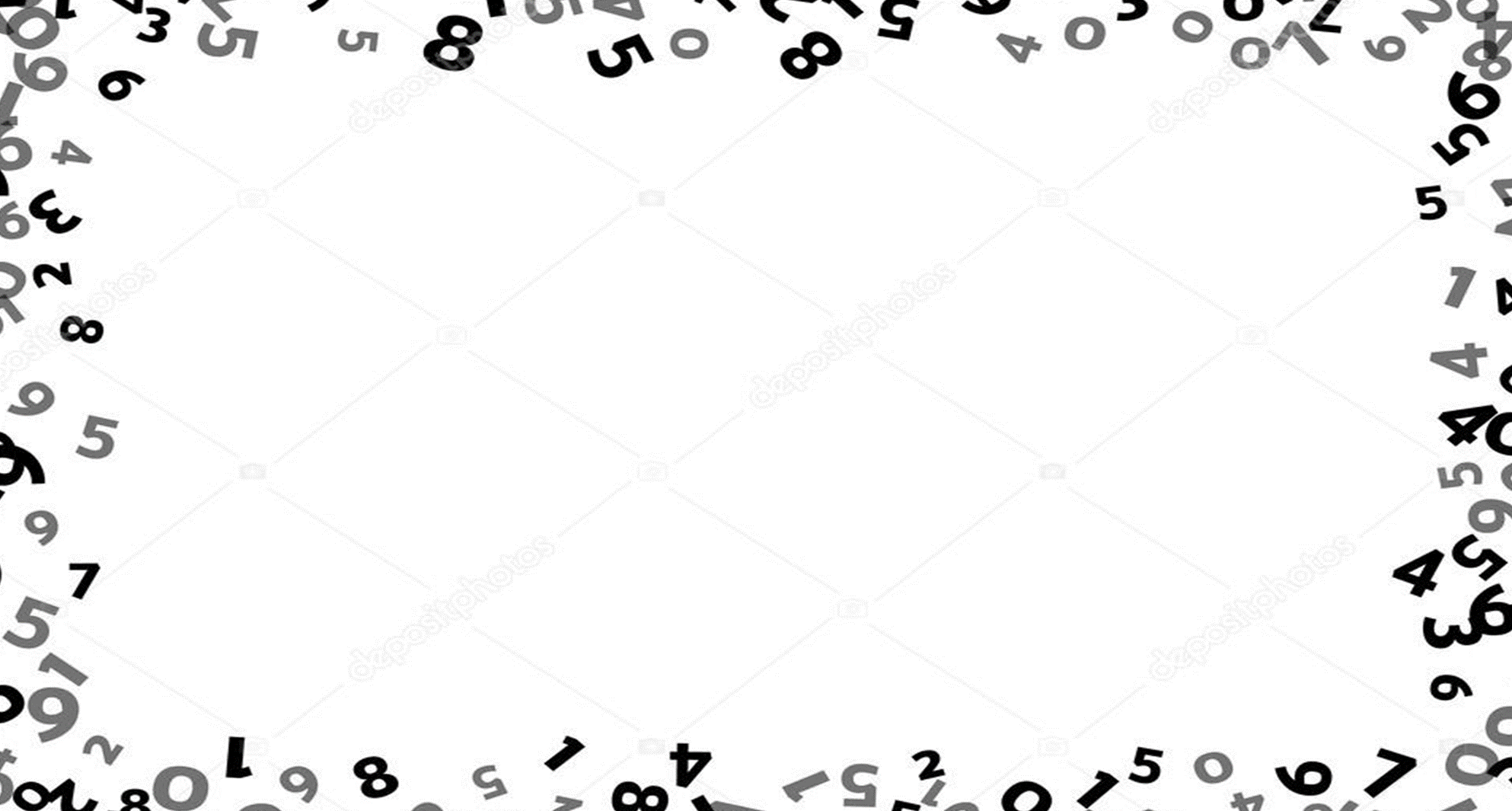 Так как интегрирование – это действие, обратное дифференцированию, тог мы можем проверить результат своих  вычислений. Пусть мы записали, что:
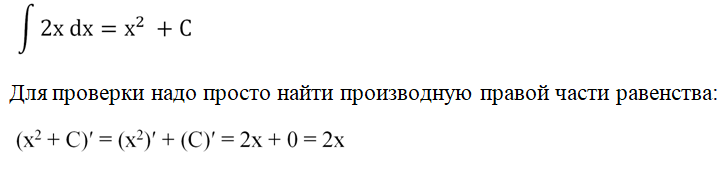 Получили подынтегральное выражение.
 Значит, мы все сделали правильно
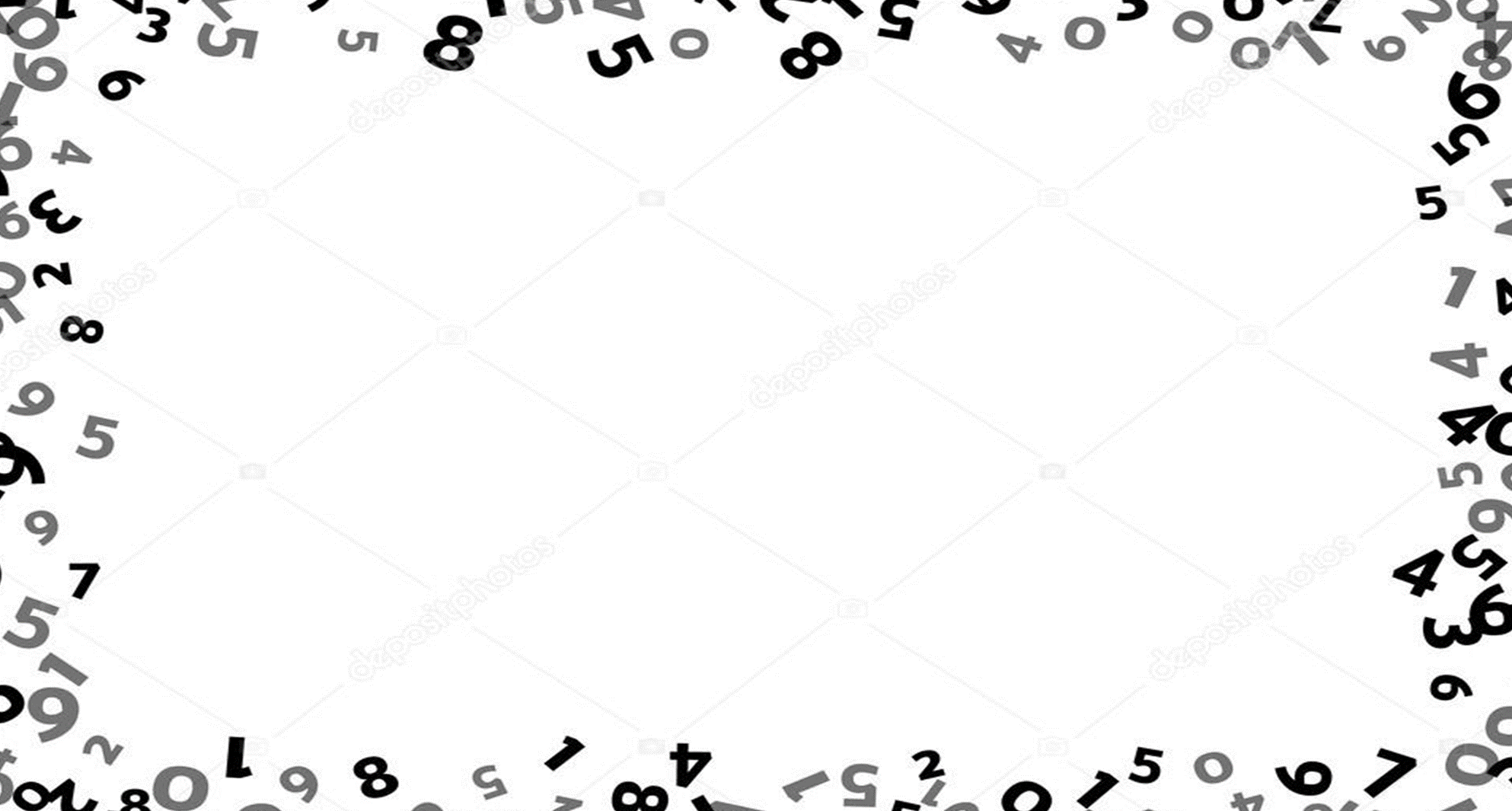 Теперь можно дать следующее определение:
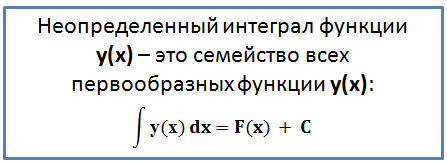 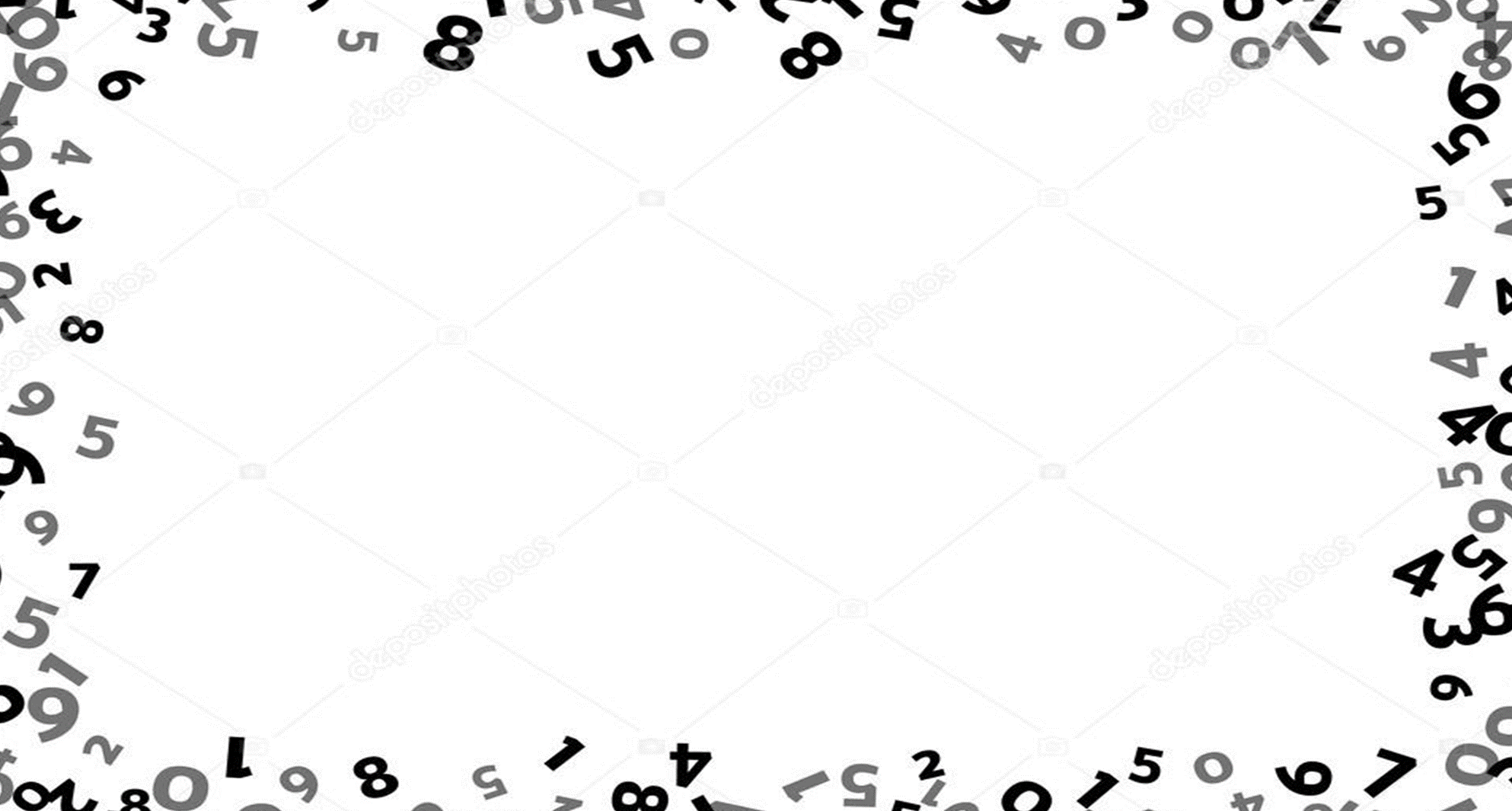 Задание. Найдите неопределенный интеграл:
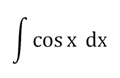 Решение. Вспомним таблицу производных элементарных функций. 
                      Производная синуса равна  косинусу:
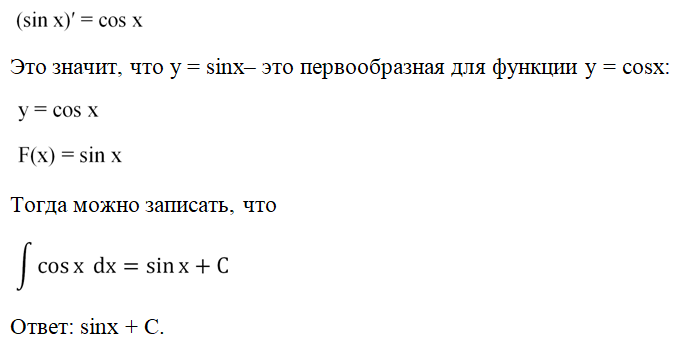 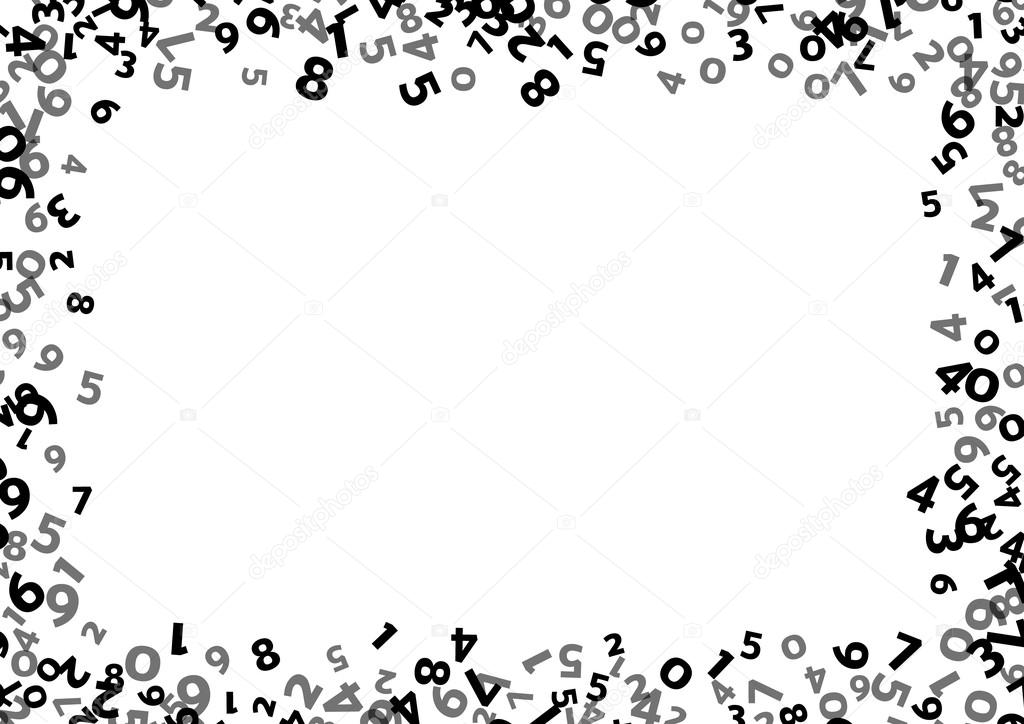 А теперь найдите неопределенный интеграл самостоятельно:
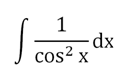 1)
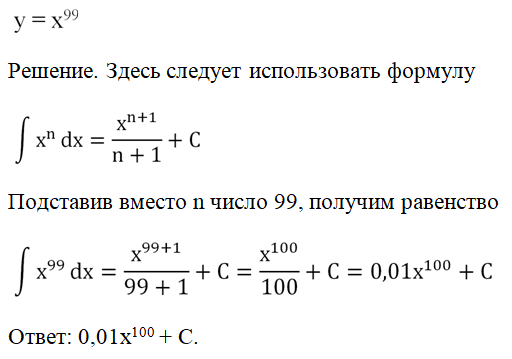 2)
Выполните проверку !
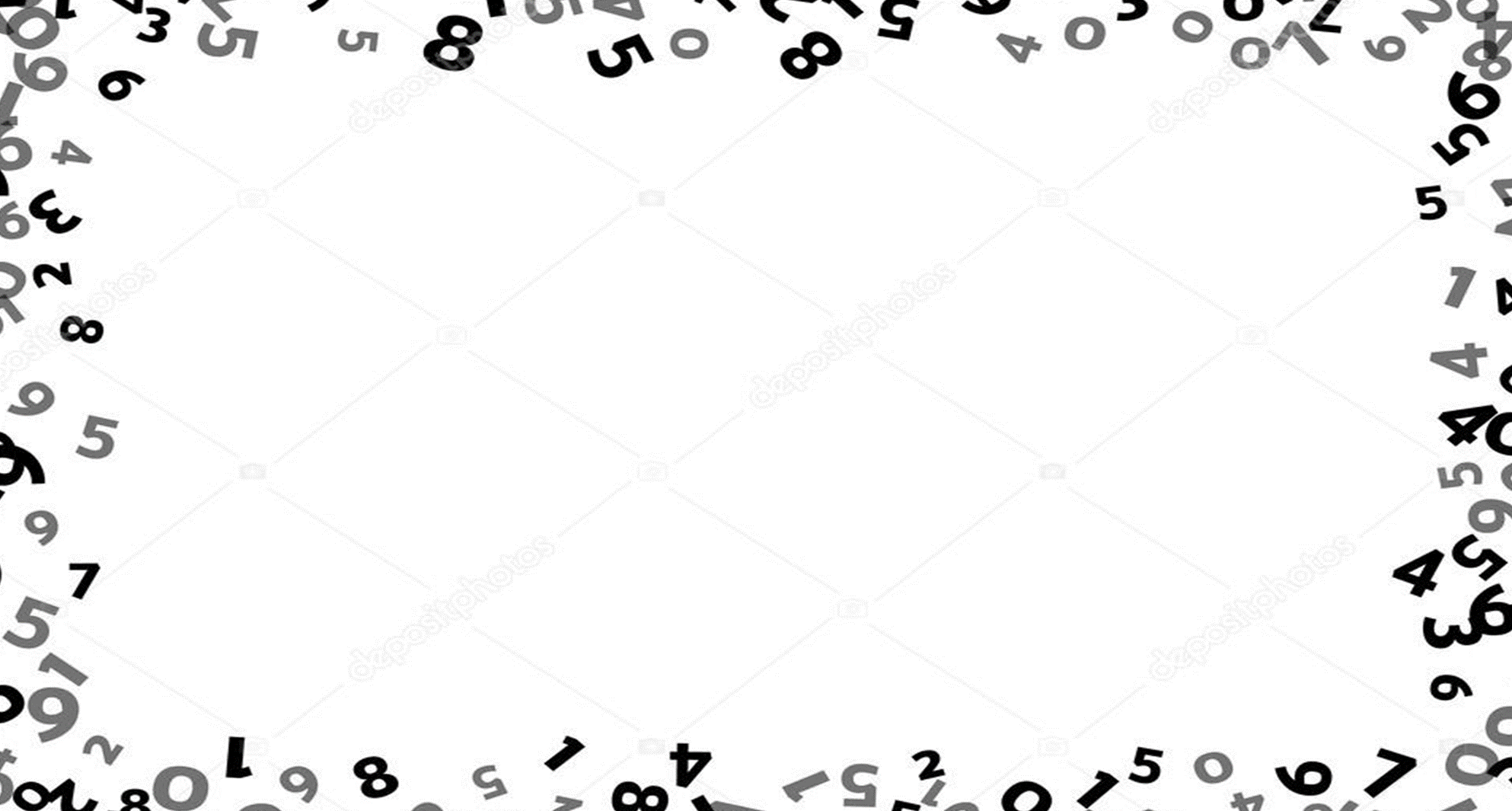 Домашнее задание
1. Выучить конспект!
2. Найти и назвать фамилии великих математиков, имеющих отношение к теме «Интегральное исчисление»!
Фотографию конспекта урока, выполненное задание 
и  домашнее задание
 жду на электронную почту